ETHICAL ISSUES OF CLONING TECHNOLOGIES
Introduction
Definition
                     “cloning is the process of producing similar populations of genetically identical individuals that occurs in nature when organisms such as bacteria, insects or plants reproduce asexually”.
Cloning in biotechnology refers to processes used to create copies of  DNA fragments (molecular biology), cells (cell cloning), or organisms. The technique of producing a genetically identical duplicate of an organism by replacing the nucleus of an unfertilized ovum with the nucleus of a tissue cell from the organism.
Brief History
1938 – the first idea of cloning: Hans Spemann proposes a “fantastic experiment” – to replace the nucleus of an egg cell with the nucleus of another cell and to grow an embryo from such an egg;
1996 – the first mammal cloned from a cell taken from an adult animal – Dolly the sheep.
1998 – the first cloned mouse (it was called Cumulina);
2000 – the first cloned pig (or even five pigs);
2008 – a Labrador dog  cloned;
2009 – a camel female cloned (Injaz); Injaz was created from ovarian cells of a female killed for meat in 2005.
Types of Cloning
There are three different types of artificial cloning as follows:
Recombinant DNA Technology/ DNA Cloning/ Gene Cloning: Gene cloning produces copies of genes or DNA segments. Gene cloning is done by inserting a gene, which has been separated from the chromosomal DNA (the 'foreign DNA'), from an organism into the genetic material of a vector which has also been separated from its chromosomal DNA.
Reproductive Cloning: Cloning animals is done through reproductive cloning. In reproductive cloning, a mature somatic cell (ex: skin cell) is removed from an animal that wants to be copied. 
Therapeutic Cloning/ Embryo Cloning: Therapeutic cloning basically has the same procedure as reproductive cloning but with different results and goals.
Human Cloning??


There has not been any evidence of a human clone. Cloning humans has been tried by many scientists but has failed. Cloning humans has been banned in many places because, if successful, of the possible impact of mental development on the clone. Also, cloning humans have been banned as it is seen as unethical.
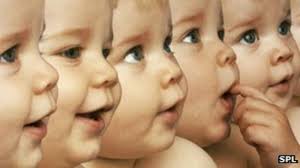 The Advantages of Cloning
1. Biological Children To Infertile Couples: Couple who are not able to naturally conceive a child would be able to clone themselves in order to have a biological child. 
2. Medical Advancement Boom: Once the process of cloning humans is perfected and becomes a common practice, many other worlds of medical research would be expanded. 
3. Compensating A Loss: Parents who have lost a child could clone them and have their child back. This would also go for someone who lost a spouse or other family member. 
4. The Elimination of Birth Defects: Any severe birth defect that is detected in the womb could be reversed using human cloning. 
5. Organ Harvesting: With human cloning, organs could be cloned from the person’s tissue and used as a transplant.
Disadvantages of Cloning
1. Currently Low Success RatesWith the current information that we have on the process of cloning, there seems to be very limited success.
2. Development of New IllnessesWhen you are creating entirely new forms of genes, you run the risk of also developing new illnesses and diseases. 
3. Devalues Human LivesThe belief that a person only has one life to live has been ingrained into people since the beginning of humanity. 
4. Divisions In SocietyPeople who are cloned would likely be viewed as lesser citizens than those who where conceived naturally. divides.
5. Moral and Ethical ProblemsReligion and cultural problems have played the largest part in the argument against human cloning.
The Ethical Issues
Religious Belief and ControlCloning goes against the basic belief of certain religions that only God has created life and its various forms in nature. Humans cannot act as "God". Ethically, it is wrong for any human to have control over the genetic make up of any other individual. More so, the cloned individual would be generated for specific purposes. 
Relationships and IndividualityCloning creates a new human, yet strips him off his individuality. A man, along with his clone can never be dignified as a single identity. The uniqueness attributed to humans from God might be at stake. The replication of an individual is a major blow to his most distinct feature - his identity.
Failure RatePhysicians and doctors have a moral obligation to ensure and translate the safety of any medical procedure to his/her patients. As of now, no one can guarantee that the child born due to cloning would be a healthy one.The high failure rate in cloning mammals and other species is completely unacceptable when it comes to cloning humans. Moreover, in case of a failed cloning attempt, putting down mammals or other species in itself is distressing. Translating the same in case of human clones is ethically and medically unjustifiable, as well as criminal.
Legal and Other Issues
Altering Gene PoolIf cloning becomes widespread, the genetic diversity of humans will go down. This would result in the decrease in immunity of humans against diseases. Thus making humans susceptible to epidemics and unknown diseases.
Illegal Cloning and ClonesA cloned child having multiple donors might complicate parental right issues as well as inheritance and marital eligibility issues. Another view suggests that there is a possibility of clones being developed without the concerned individual's consent. This will definitely create legal issues not to mention violation of medical as well as moral ethics.
Conclusion
Concepts of life, values and rules concerning reproduction have developed in each society and are deeply embedded in culture, tradition and religious teachings.
However, rapid developments in genetics and biotechnology easily transcend national borders and sometimes challenge such values..
 Understandably, to respect each society, differing national rules may govern the application of certain technologies.
 But the fundamental value of “human dignity "remains a touchstone to guide us all in the questions for answers.